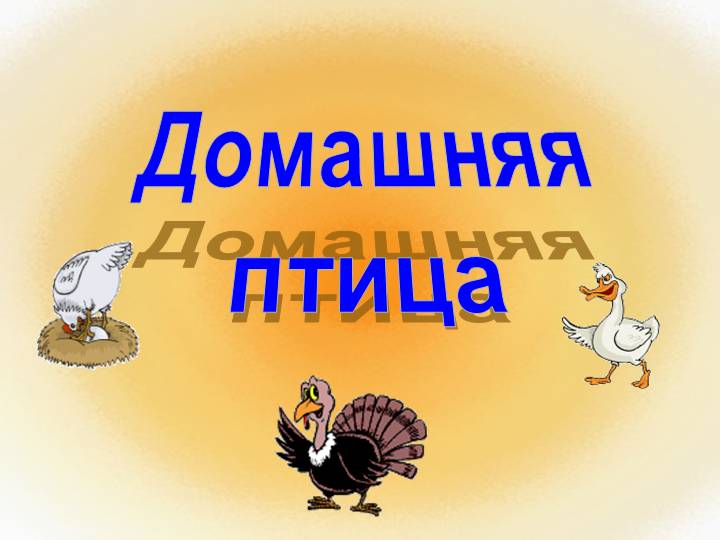 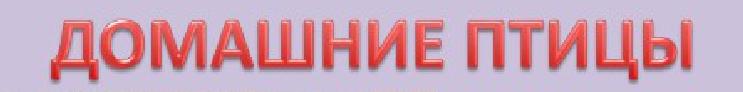 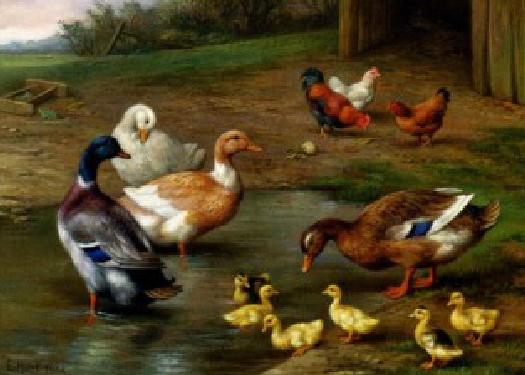 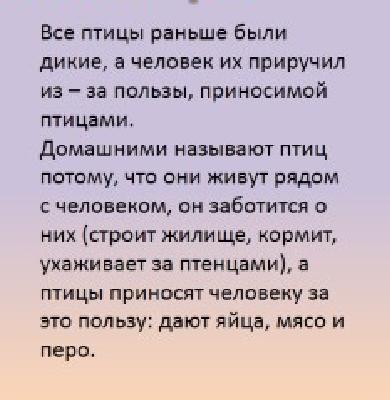 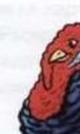 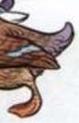 Узнай и назови.
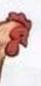 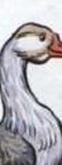 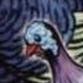 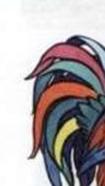 Где чьи детки?
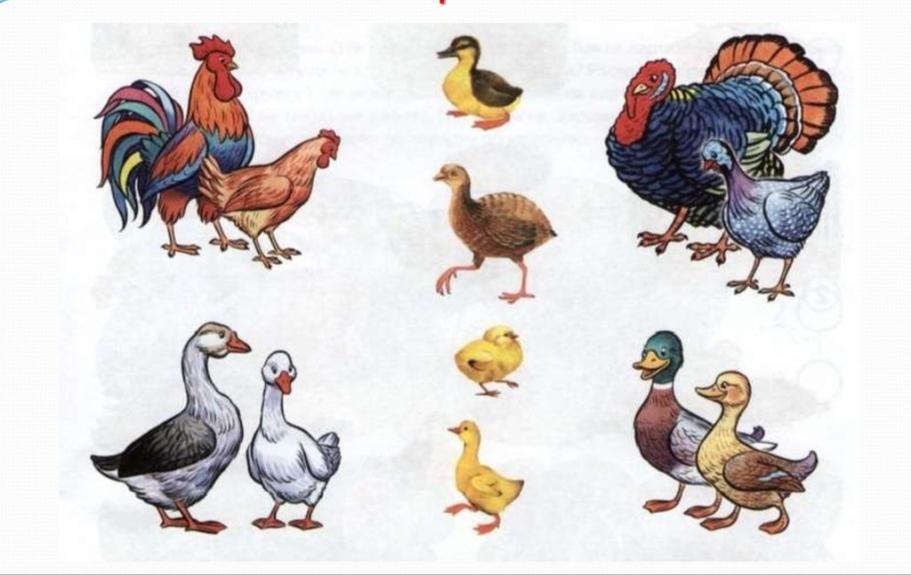 Что едят домашние птицы.
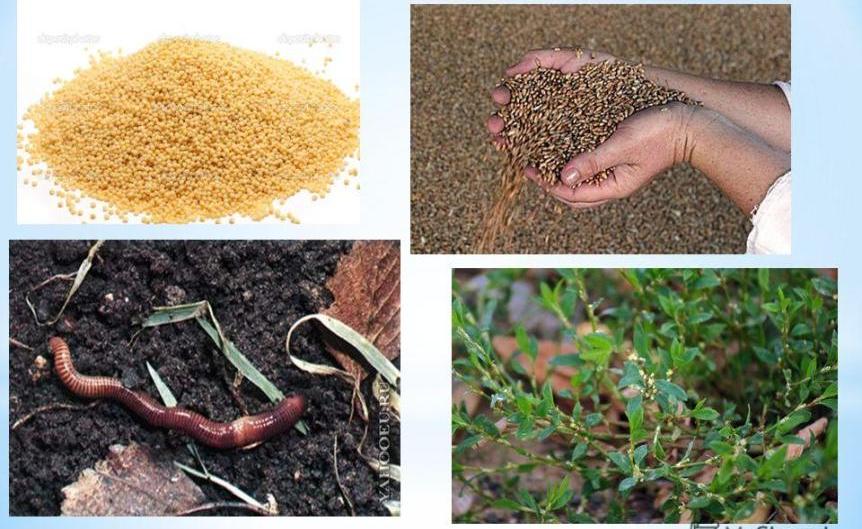 Мы на птичьем дворе.
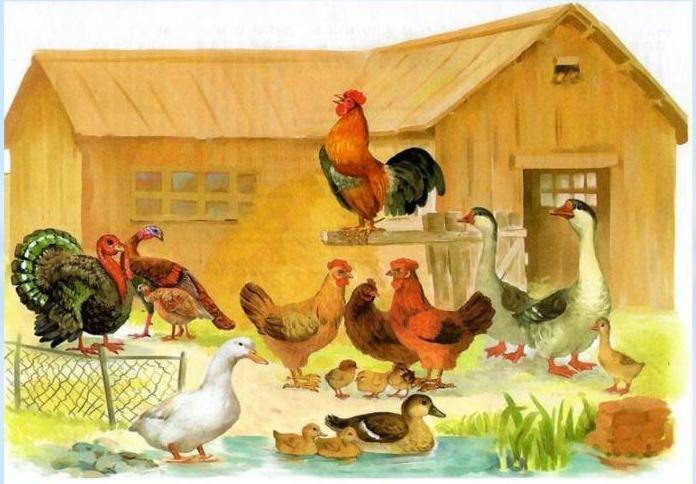 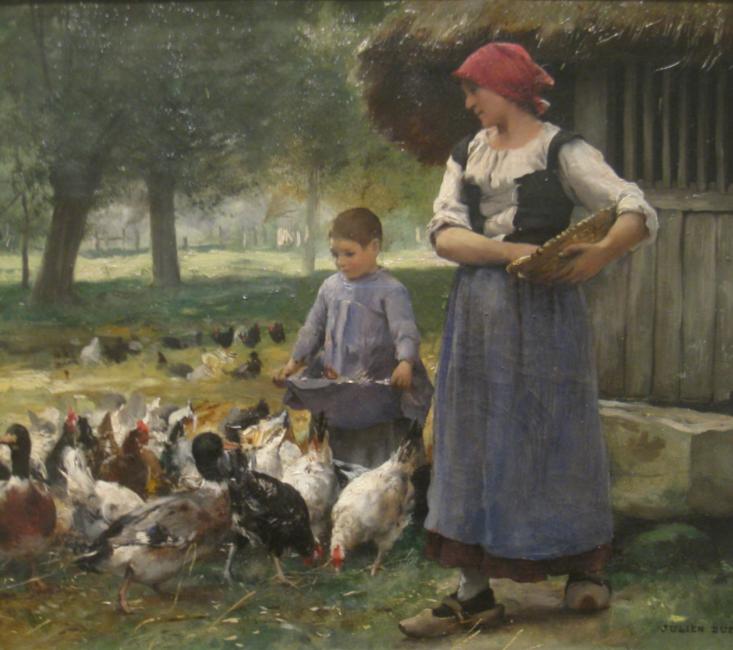 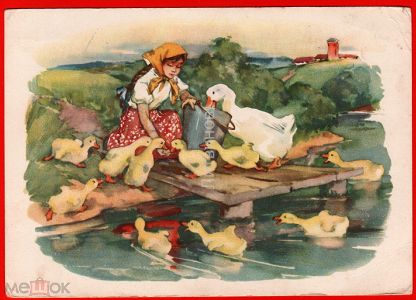 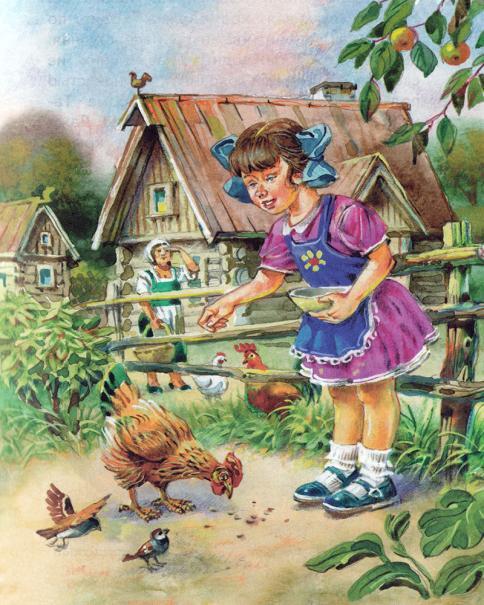 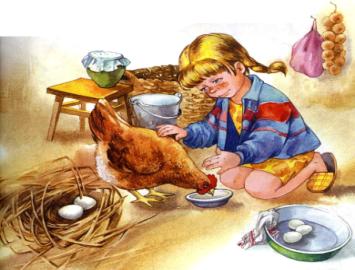 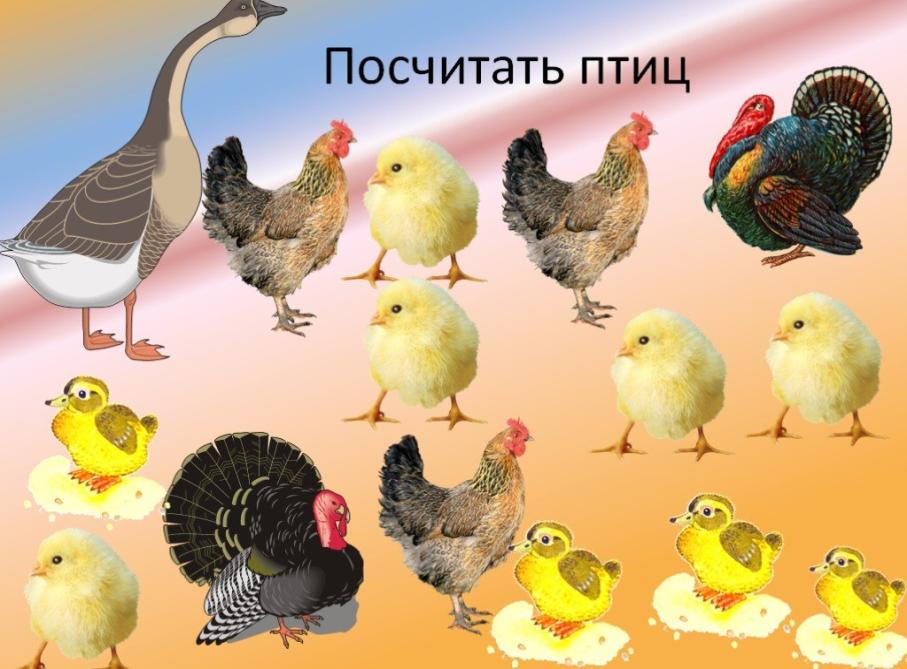 Физкультминутка
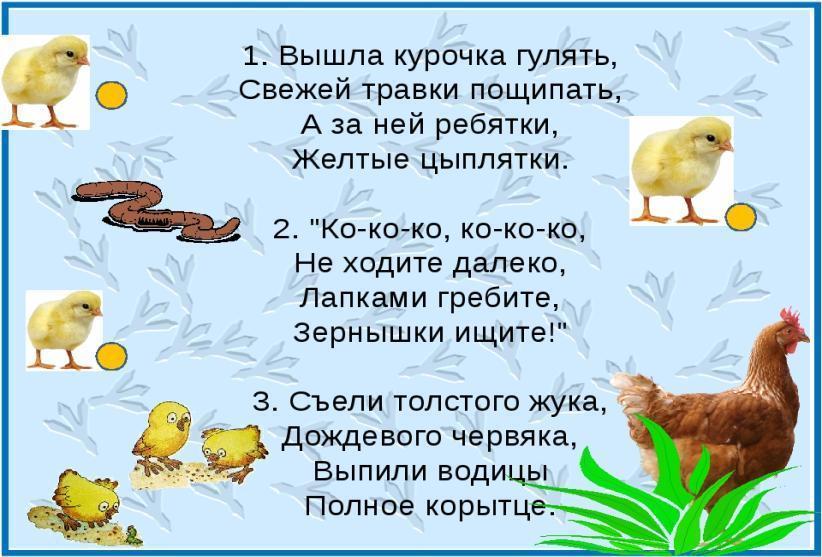 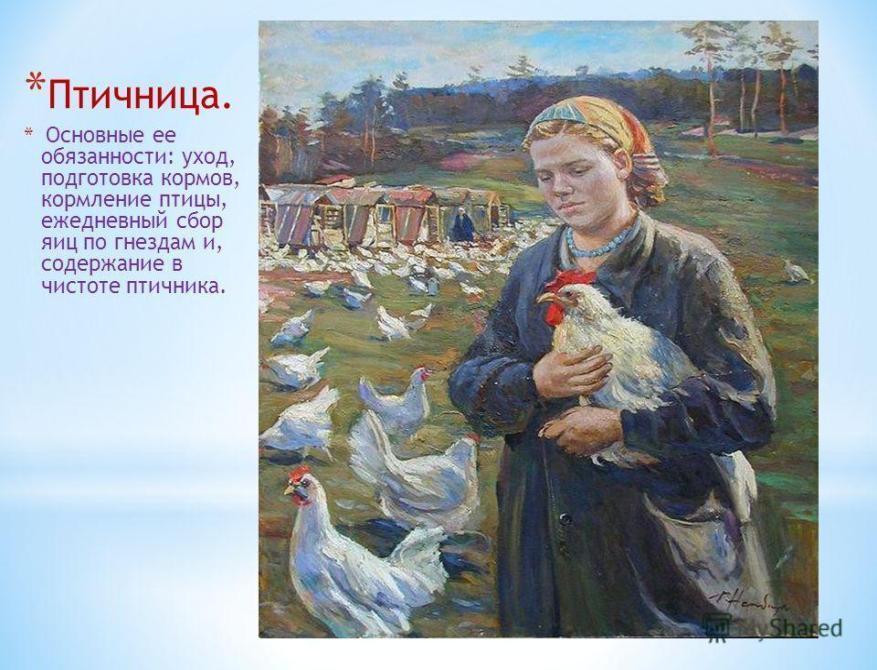 На крупных птицефабриках птицы едят из кормушек и пьют из поилок.
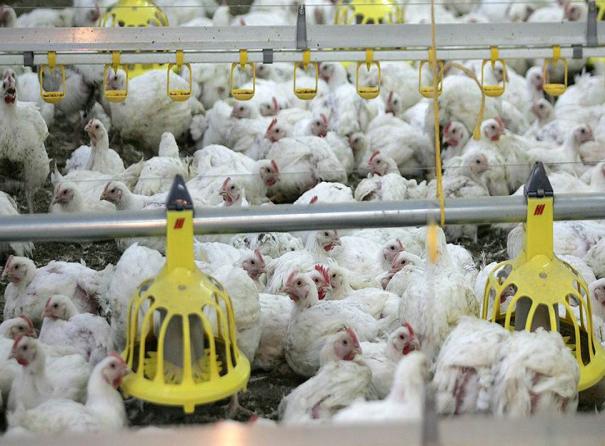 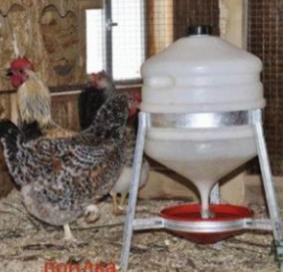 Современная птицефабрика.
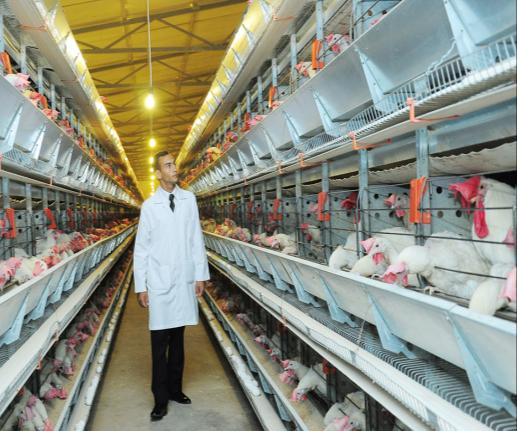 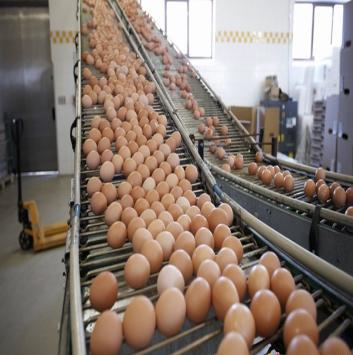 Какую пользу приносят птицы.
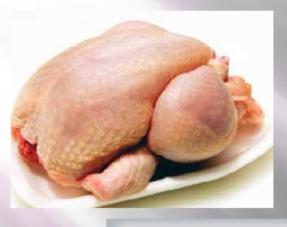 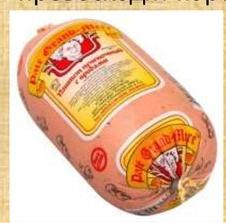 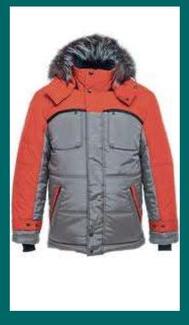 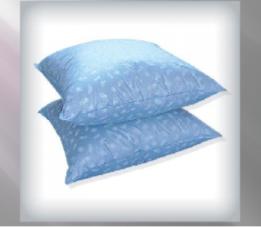 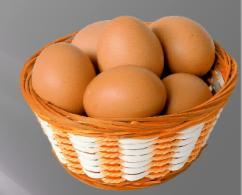 Отгадай загадки.
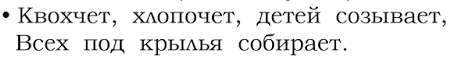 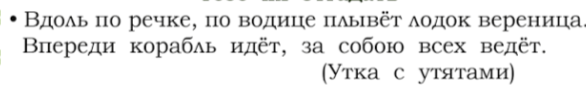 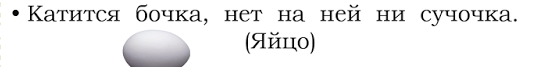 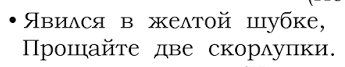 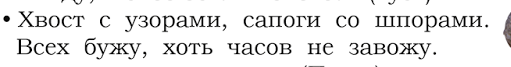 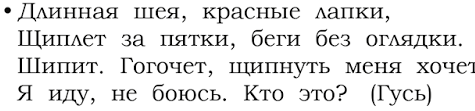 Скороговорки.
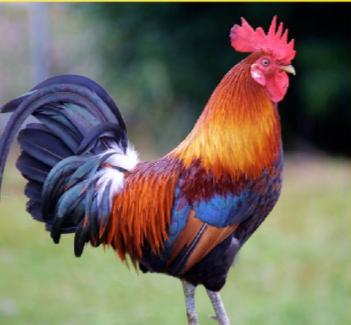 Про пестрых птиц поет петух ,про перья пышные про пух.
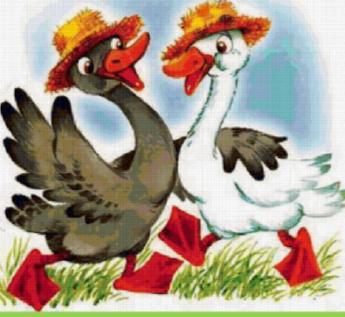 Гусь  Гога и гусь Гага без друга ни шага.
Русские пословицы.
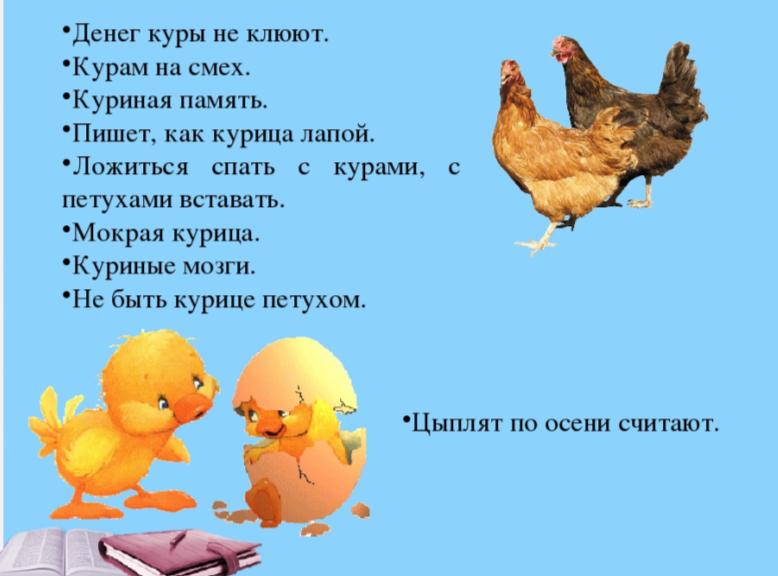 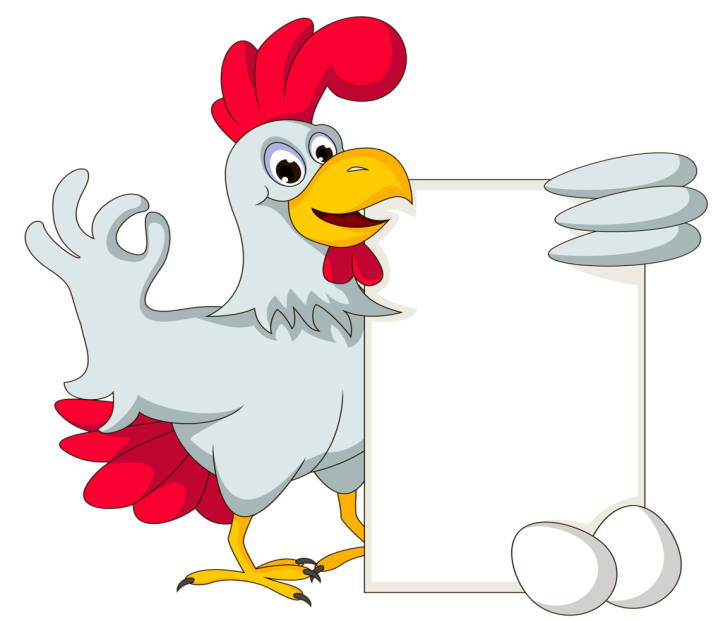 Спасибо за внимание.
Автор Вундер А.Э.